Lesson 88
Vowel Teams Review 1
[Speaker Notes: ufliteracy.org]
Lesson 88
Vowel Teams Review 1
[Speaker Notes: See UFLI Foundations lesson plan Step 1 for phonemic awareness activity.]
[Speaker Notes: See UFLI Foundations lesson plan Step 2 for student phoneme responses.]
ie
igh
oa
ow
oe
ee
ea
ey
ai
ay
ir
ur
er
or
ore
ar
y
dge
g
tch
[Speaker Notes: See UFLI Foundations lesson plan Step 3 for auditory drill activity.]
[Speaker Notes: No slides needed for auditory drill.]
[Speaker Notes: See UFLI Foundations lesson plan Step 4 for blending drill word chain and grid. 
Visit ufliteracy.org to access the Blending Board app.]
[Speaker Notes: See UFLI Foundations lesson plan Step 5 for recommended teacher language and activities to introduce the new concept.]
Vowel Team
2 or more letters that work together to make 1 sound.
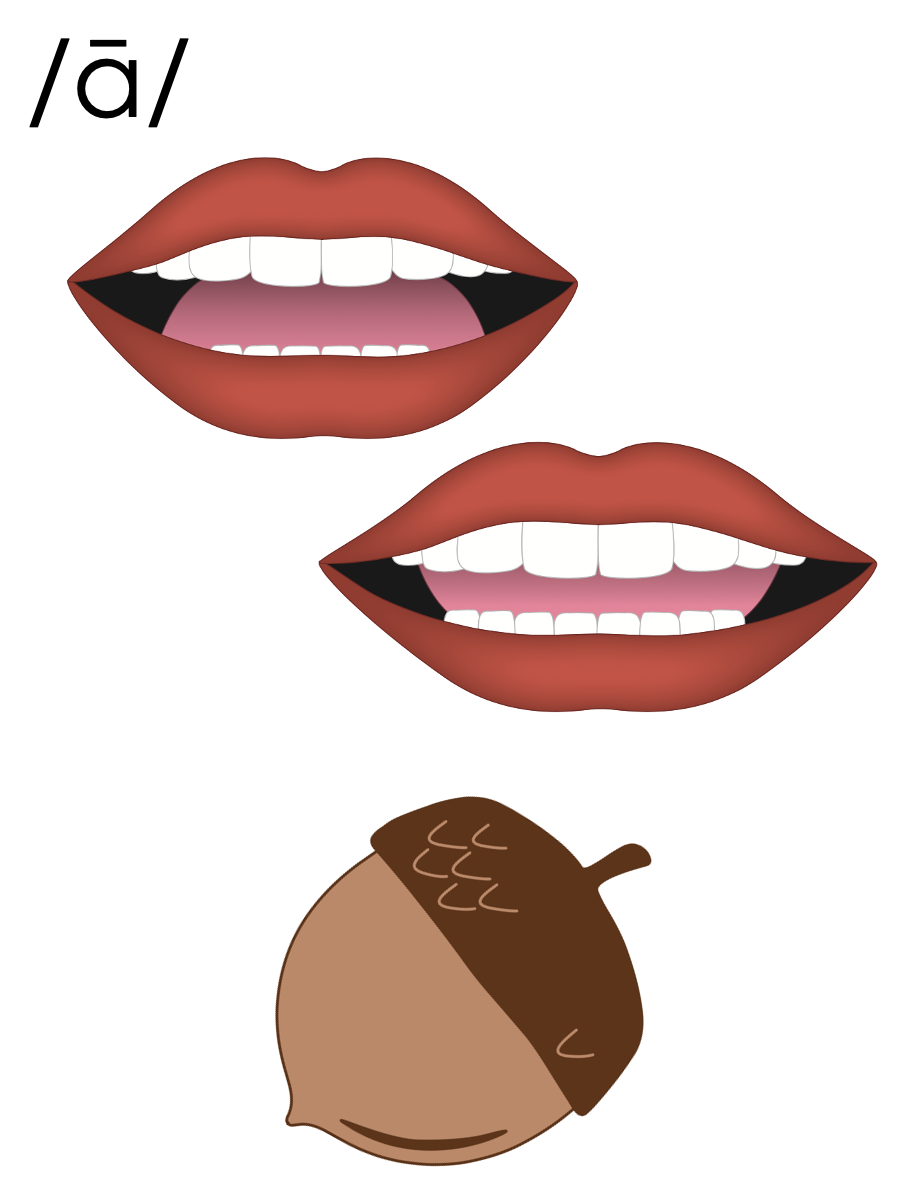 a_e
a
ay
ai
bait
mail
ai
aim
aid
ai
may
say
ay
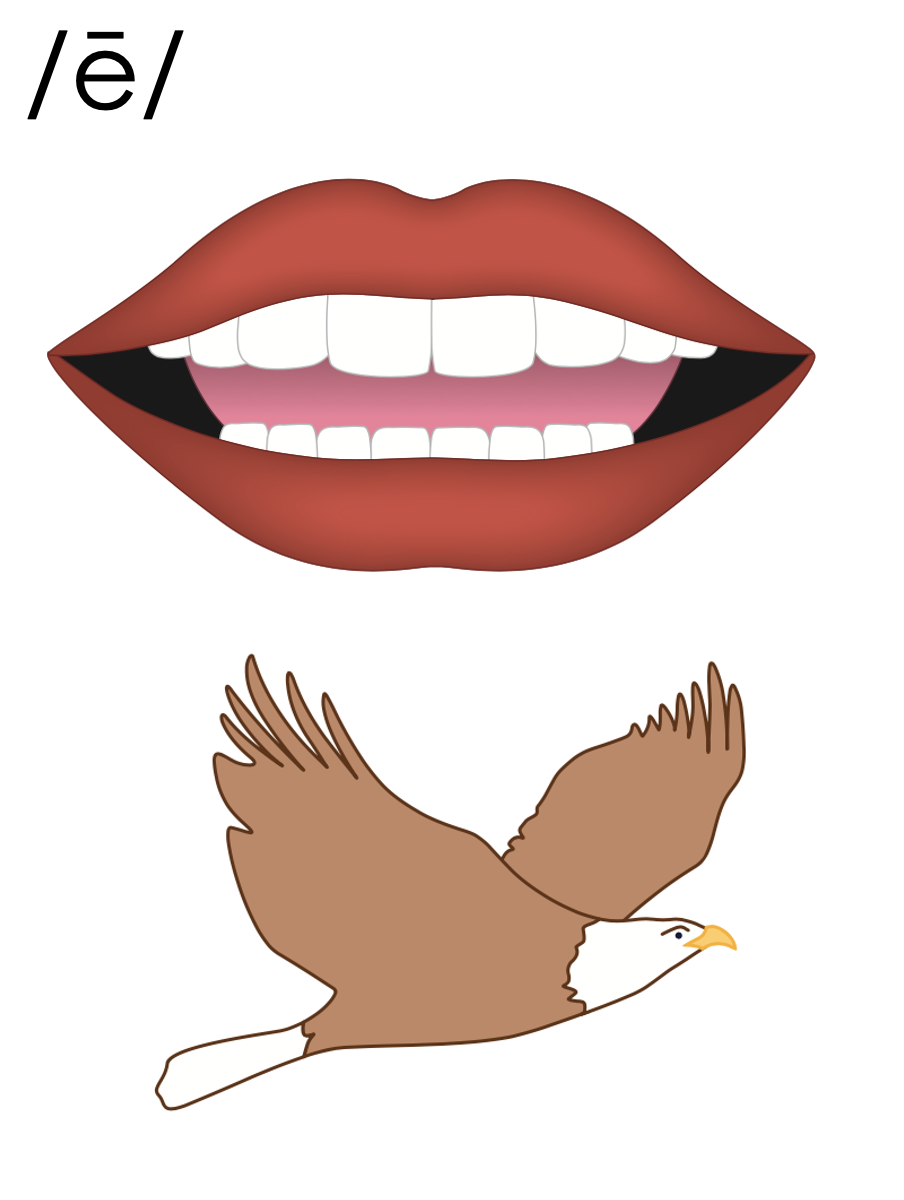 e_e
e
ee
y
ey
ea
need
feet
ee
see
tree
ee
mean
team
ea
eat
each
ea
tea
flea
ea
kidney
turkey
ey
1st syllable
2nd syllable
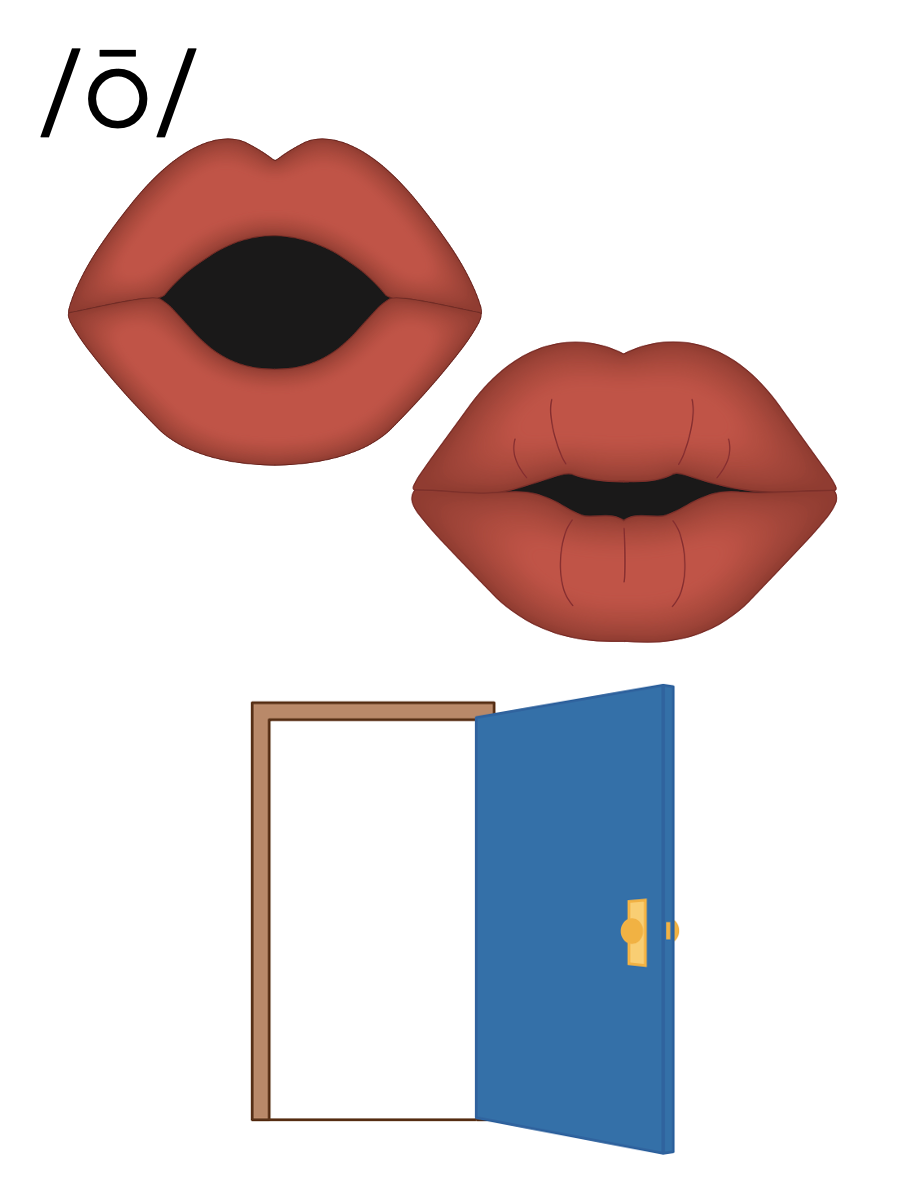 o_e
o
oa
oe
ow
boat
road
oa
oat
oak
oa
show
grow
ow
bowl
flown
ow
toe
oe
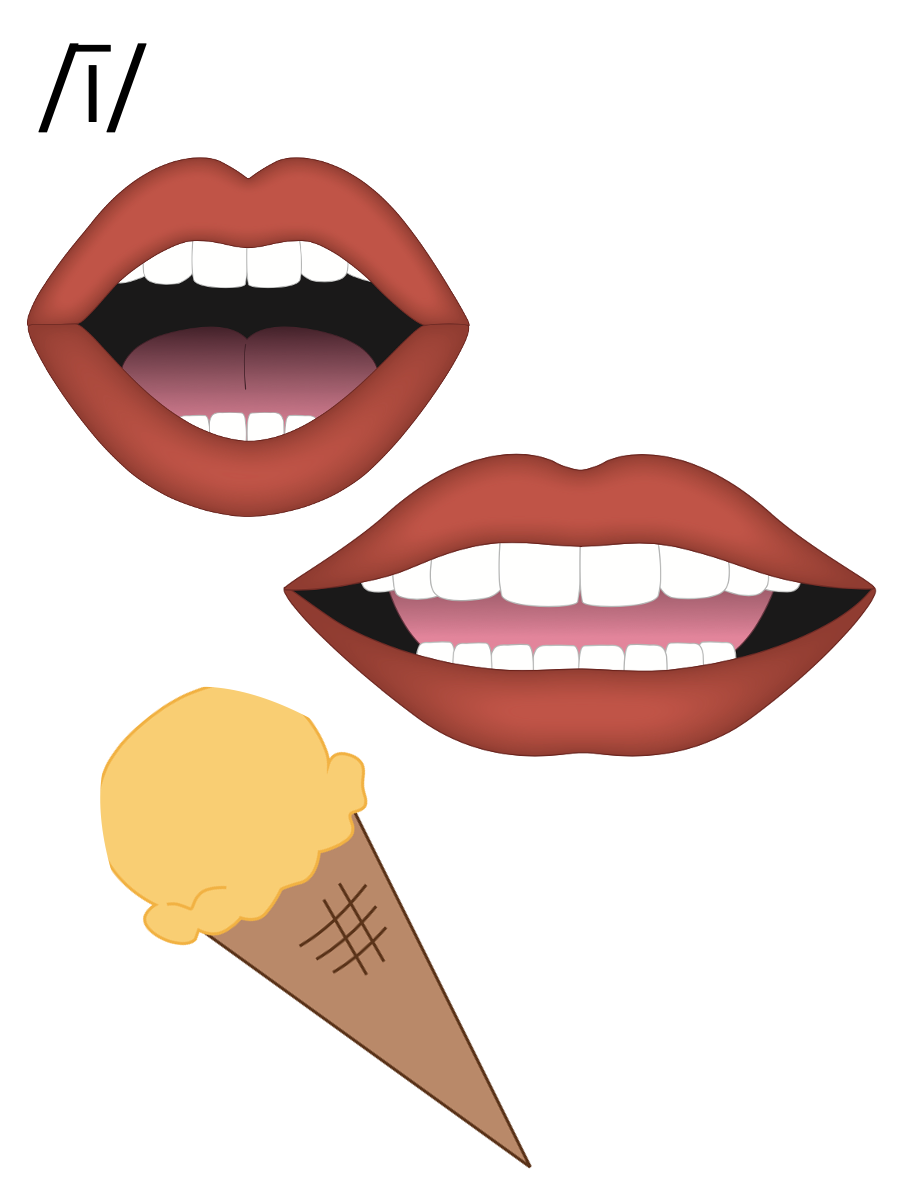 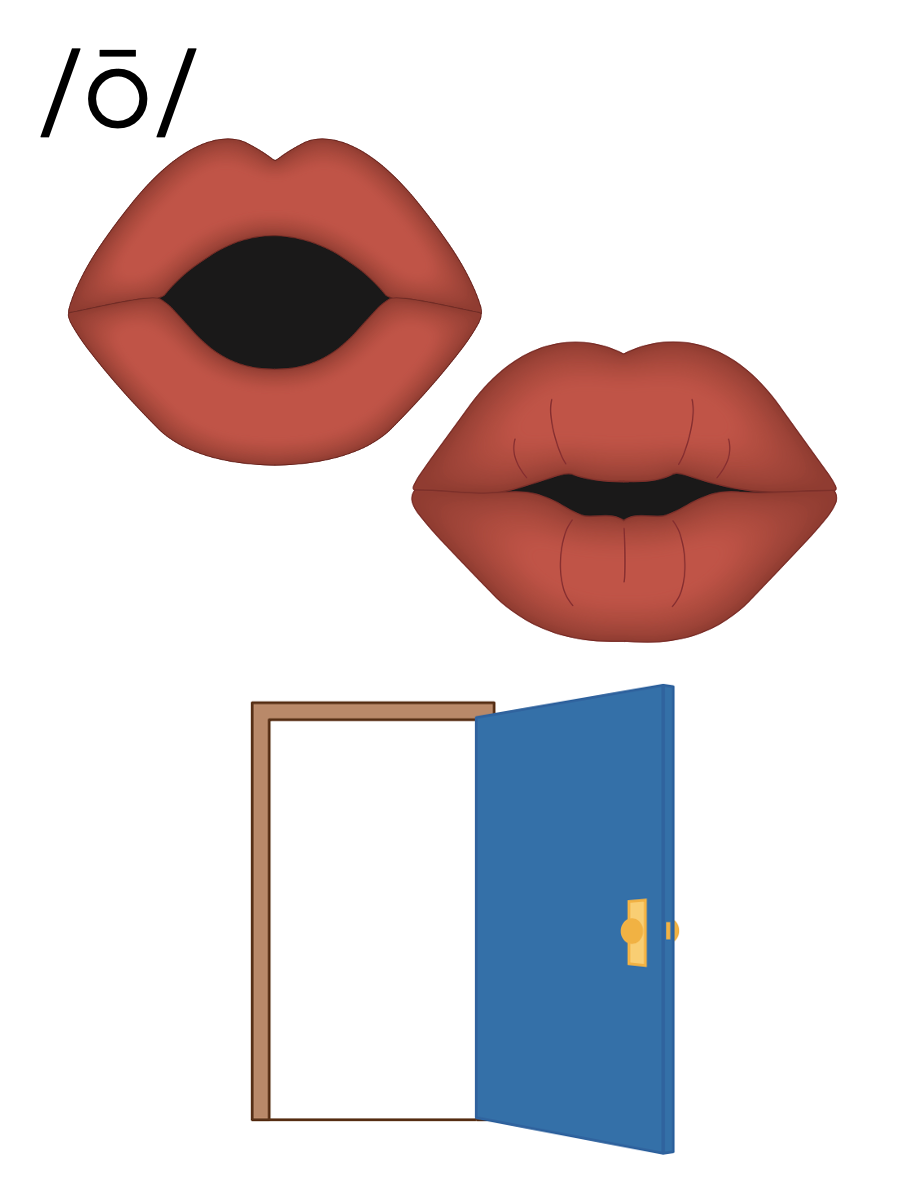 i_e
i
y
igh
ie
pie
tie
ie
light
might
igh
high
sigh
igh
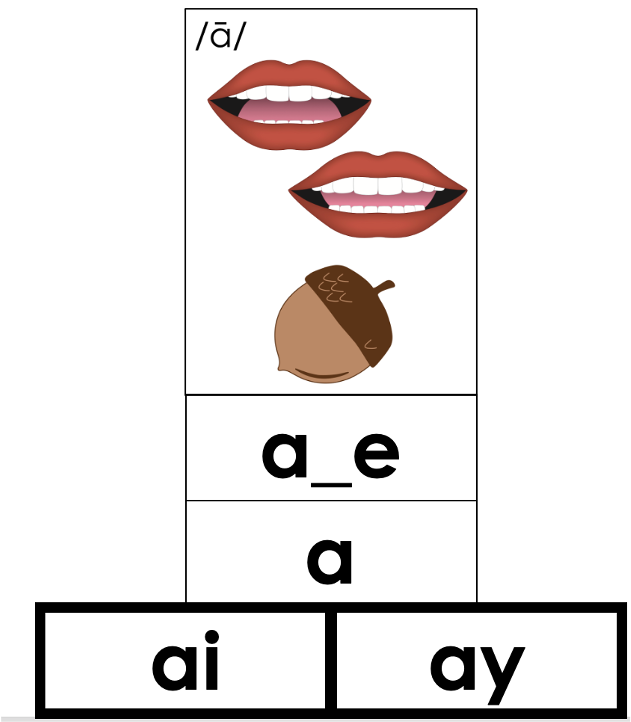 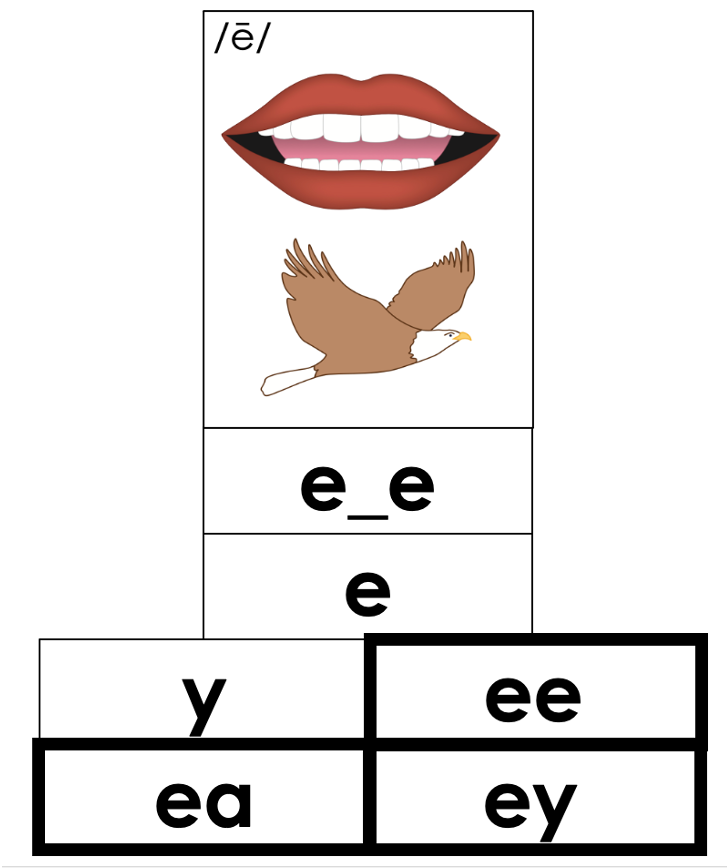 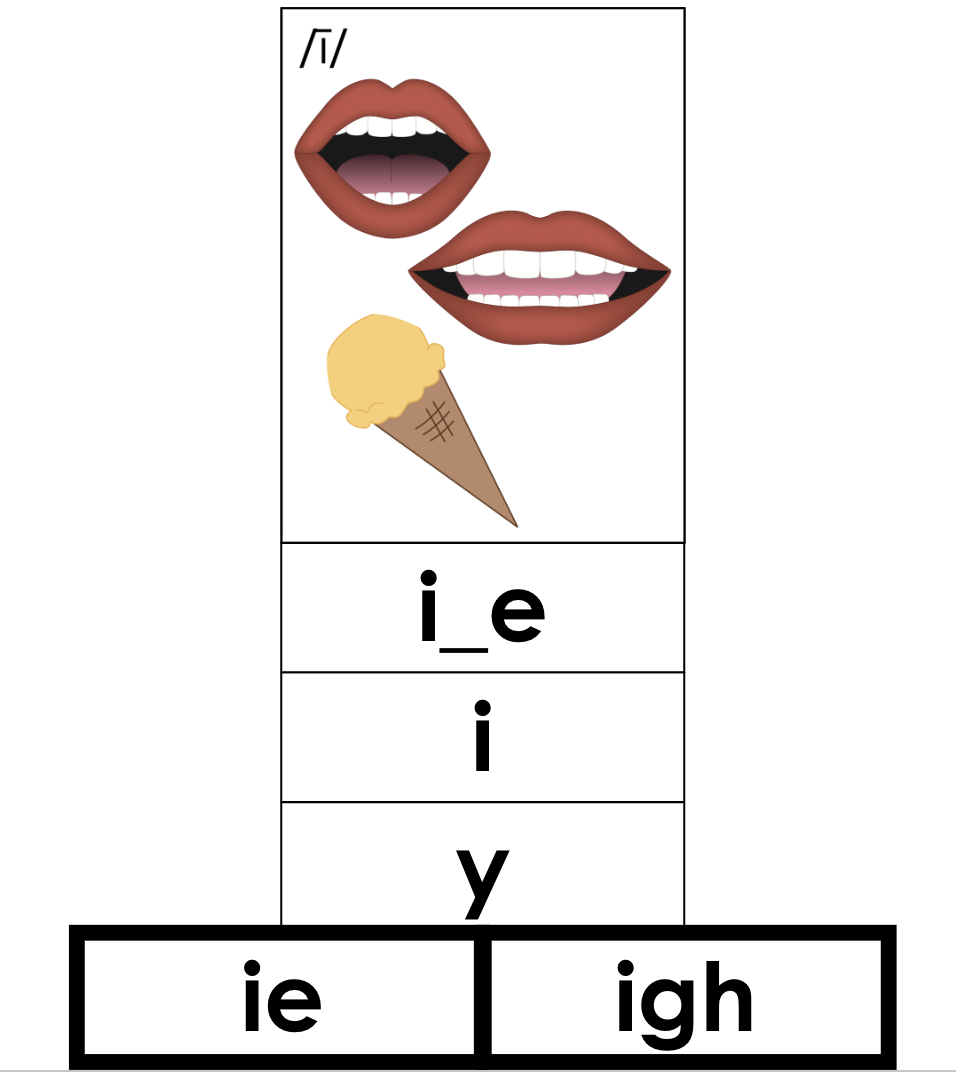 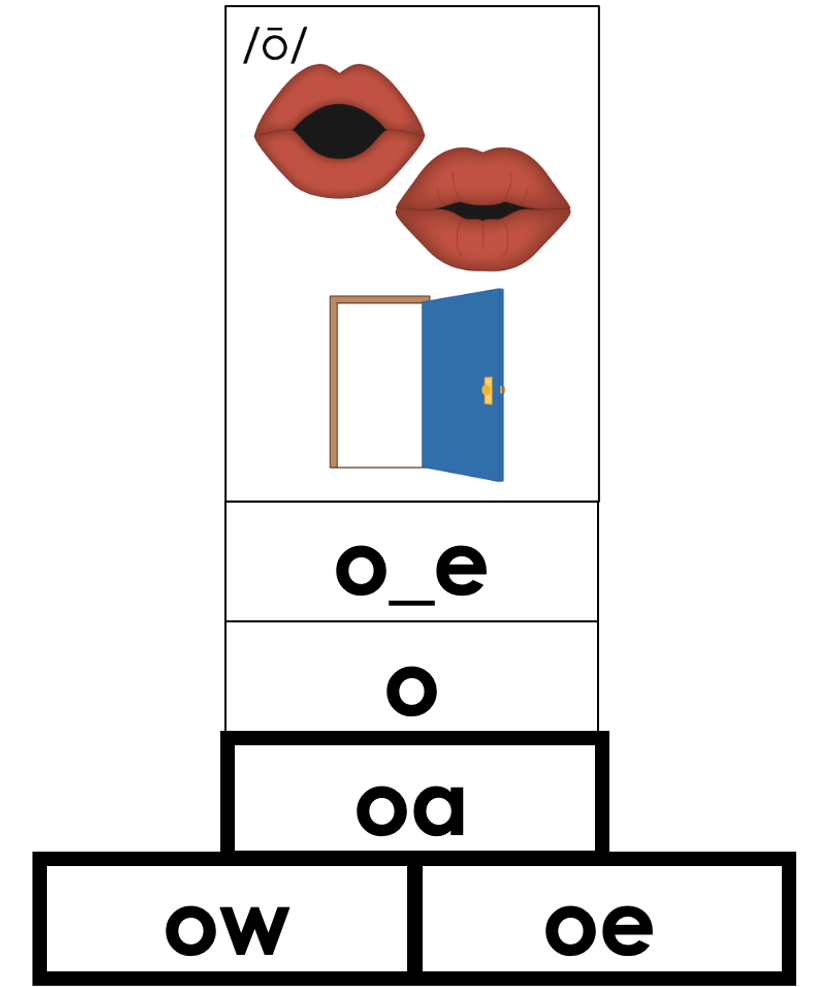 [Speaker Notes: Handwriting paper for letter formation practice. Use as needed. 
See UFLI Foundations manual for more information about letter formation.]
stray
oatmeal
way
day
gain
greet
scream
float
boast
show
night
fright
follow
untie
between
below
daylight
railroad
highway
jersey
raincoat
[Speaker Notes: See UFLI Foundations lesson plan Step 5 for words to spell.
Handwriting paper to model spelling.]
[Speaker Notes: See UFLI Foundations lesson plan Step 5 for words to spell.
Handwriting paper for guided spelling practice.]
Insert brief reinforcement activity and/or transition to next part of reading block.
Lesson 88
Vowel Teams Review 1
New Concept Review
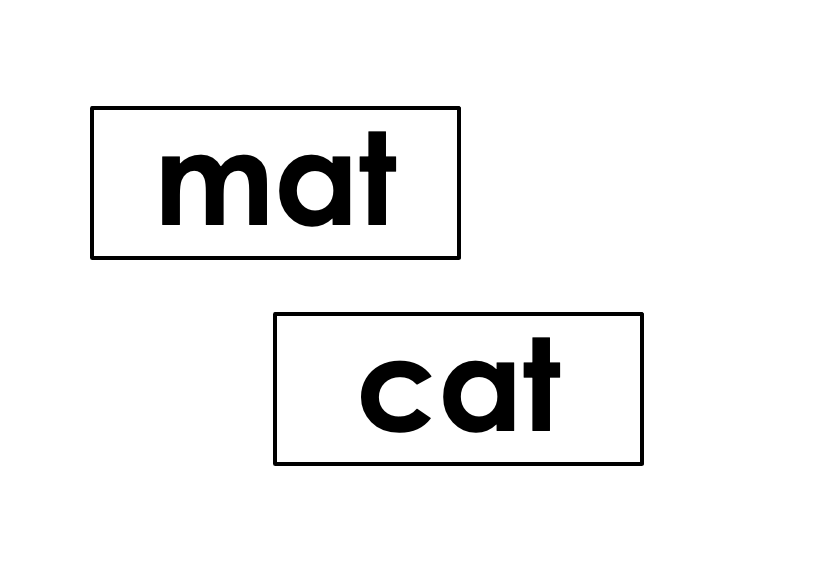 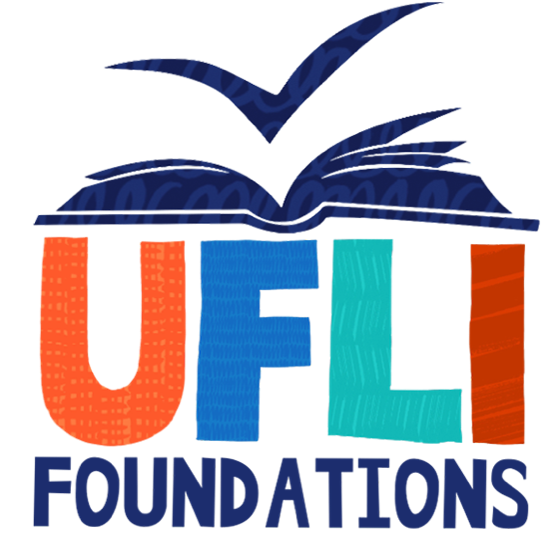 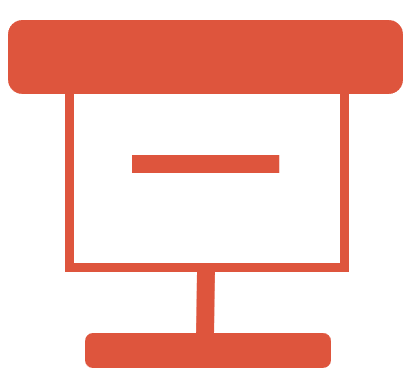 [Speaker Notes: See UFLI Foundations lesson plan Step 5 for recommended teacher language and activities to review the new concept.]
Vowel Team
2 or more letters that work together to make 1 sound.
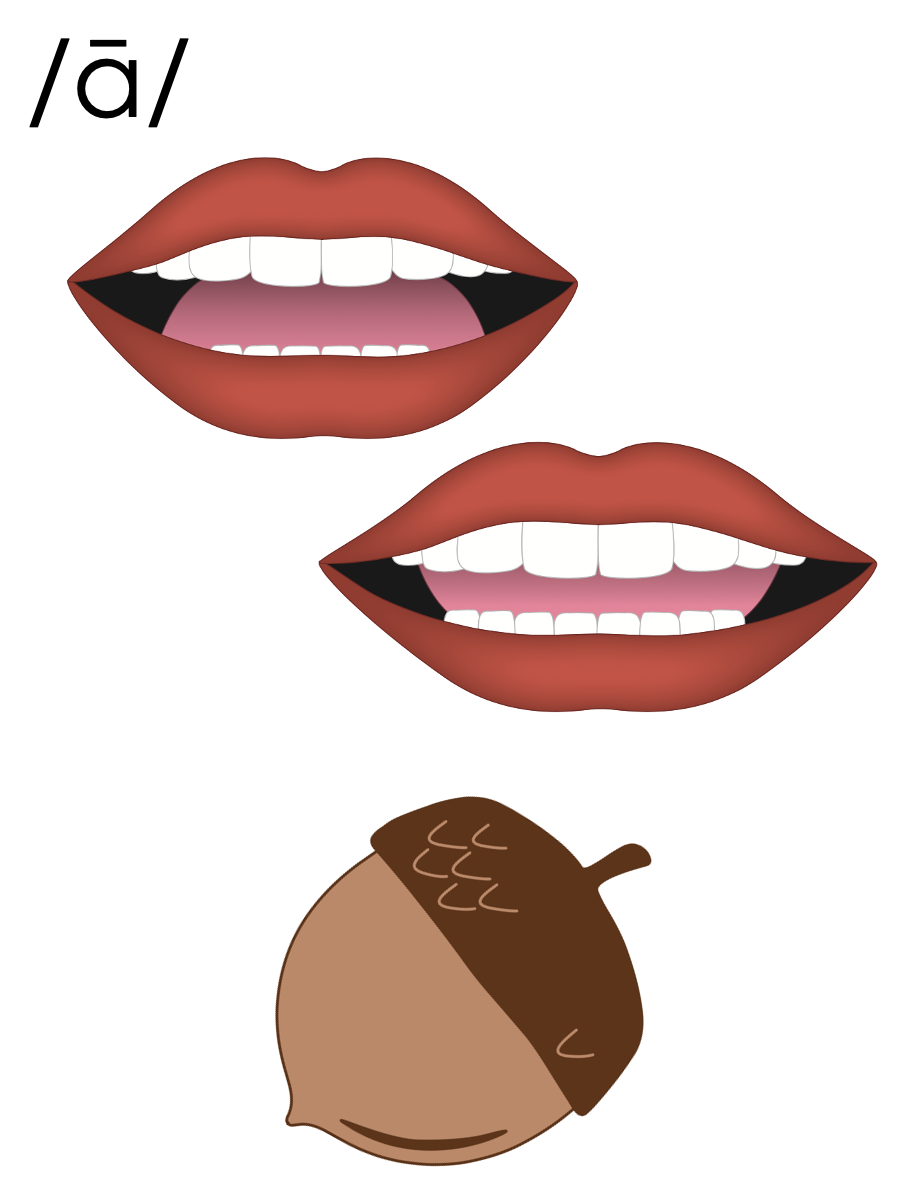 a_e
a
ay
ai
bait
mail
ai
aim
aid
ai
may
say
ay
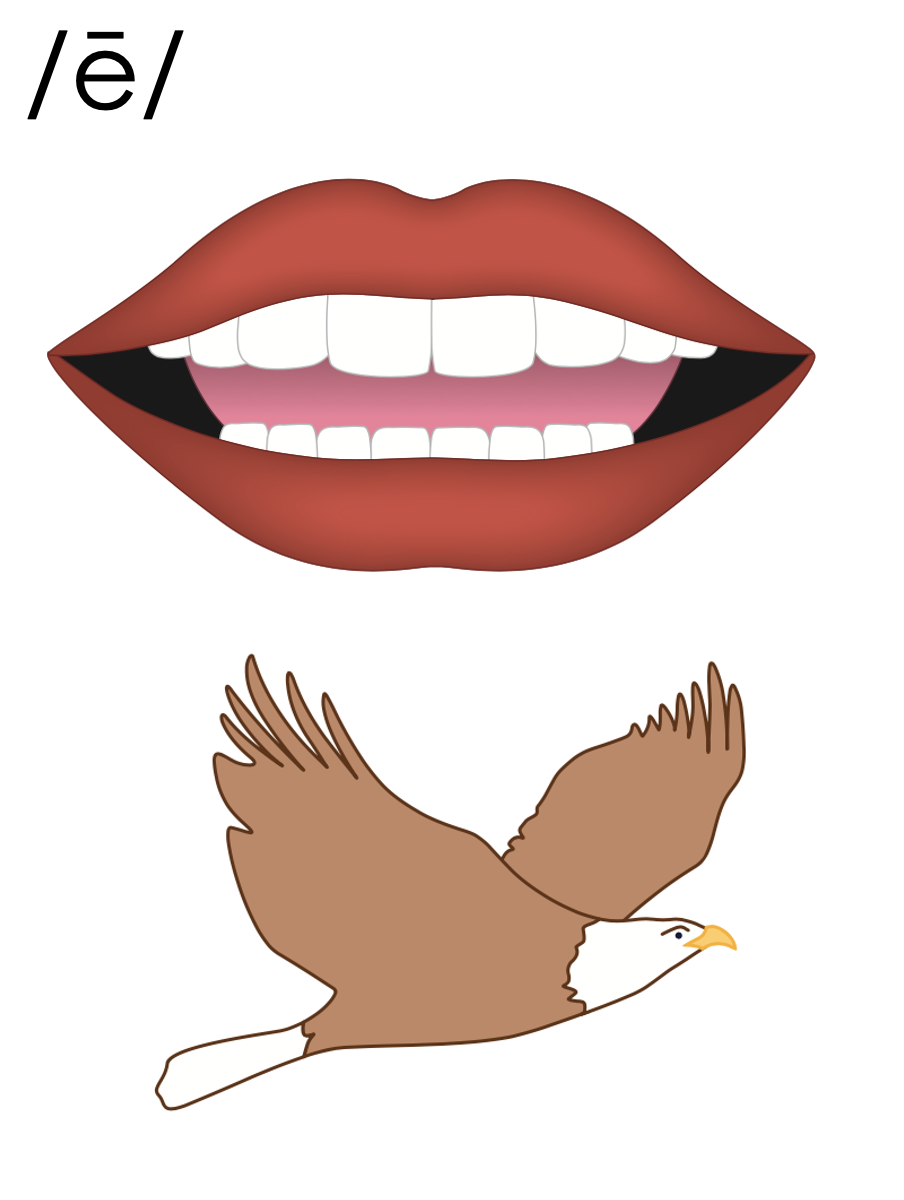 e_e
e
ee
y
ey
ea
need
feet
ee
see
tree
ee
mean
team
ea
eat
each
ea
tea
flea
ea
kidney
turkey
ey
1st syllable
2nd syllable
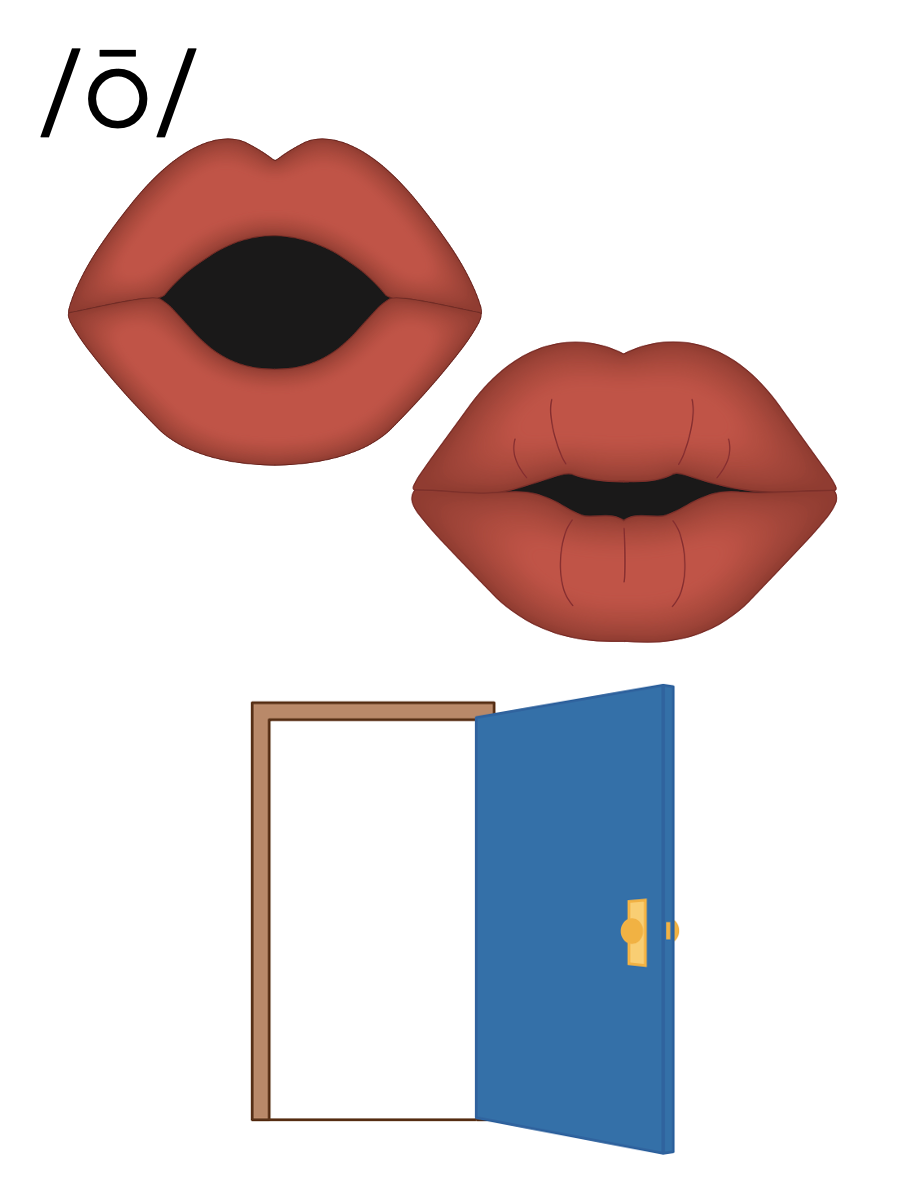 o_e
o
oa
oe
ow
boat
road
oa
oat
oak
oa
show
grow
ow
bowl
flown
ow
toe
oe
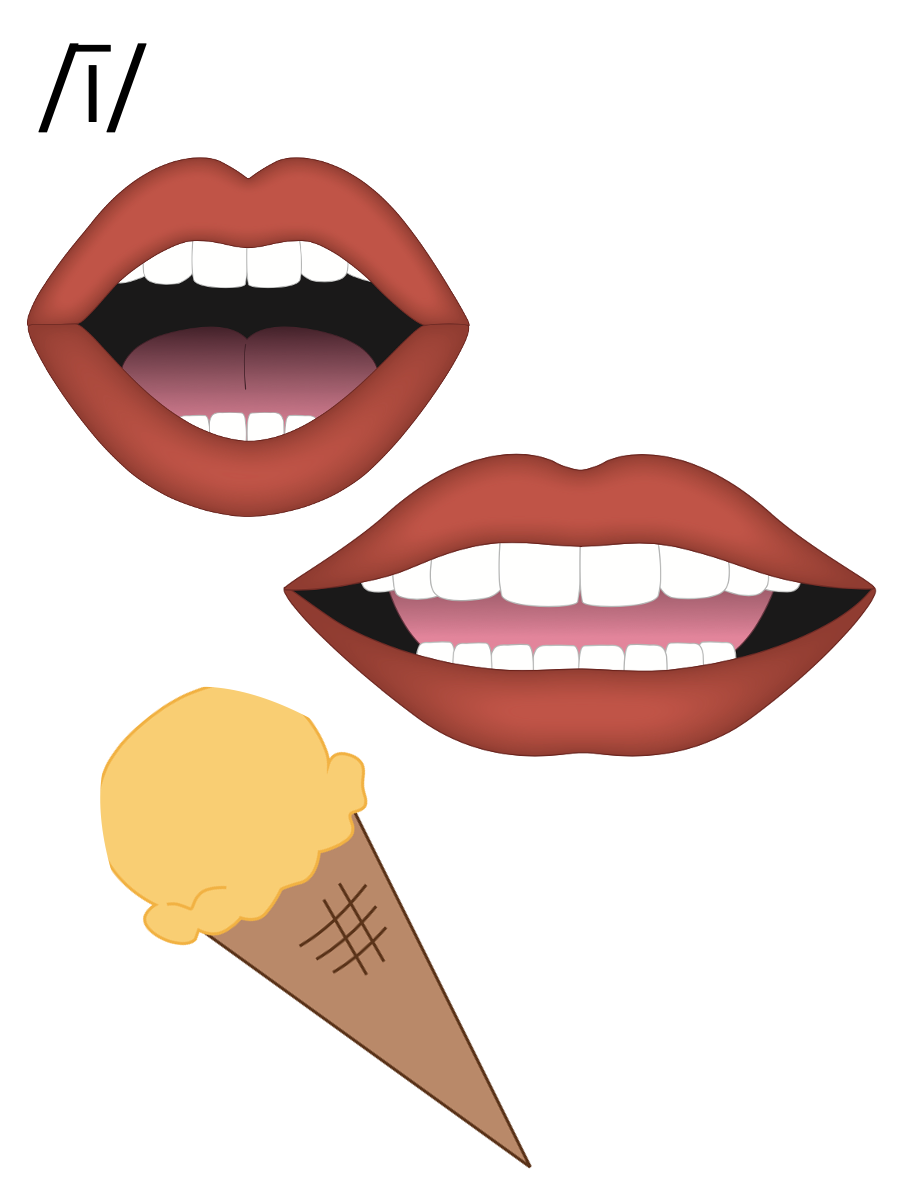 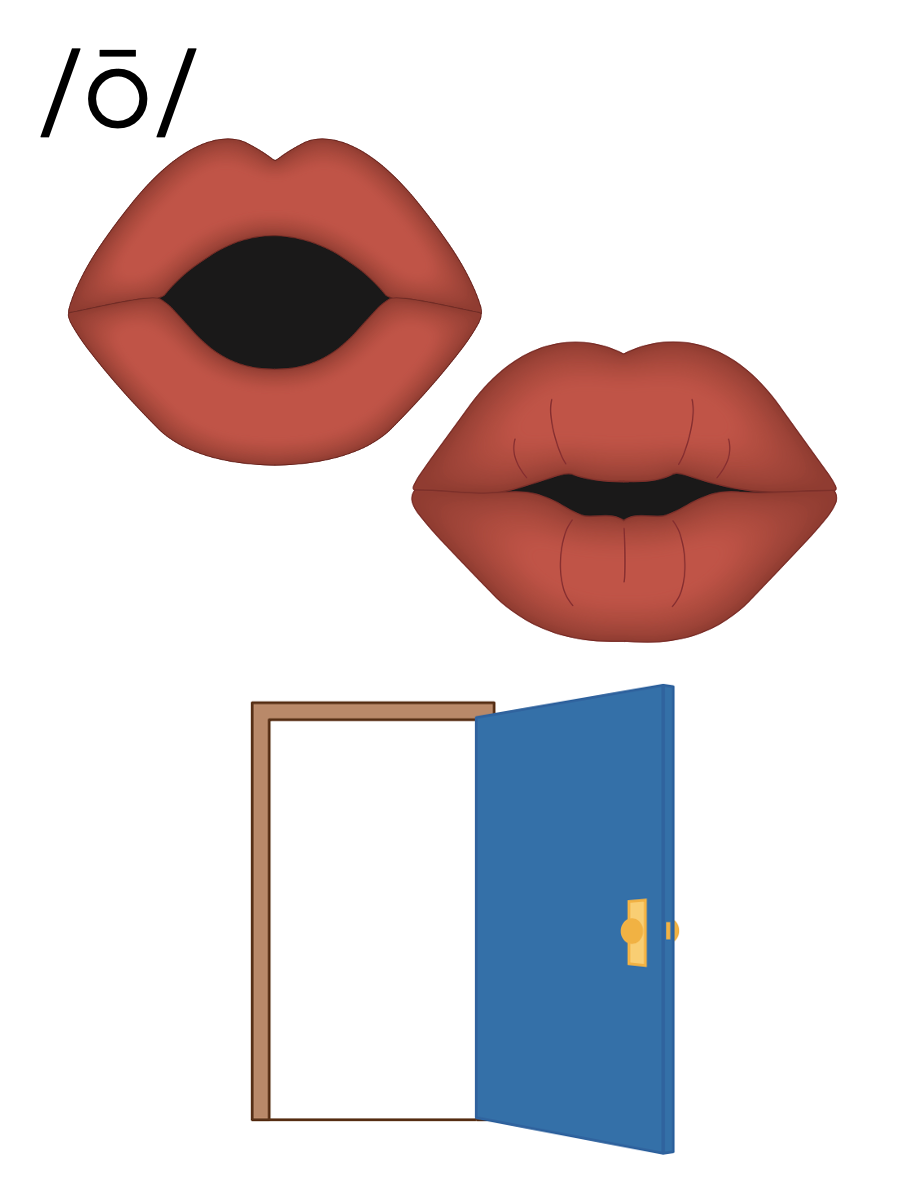 i_e
i
y
igh
ie
pie
tie
ie
light
might
igh
high
sigh
igh
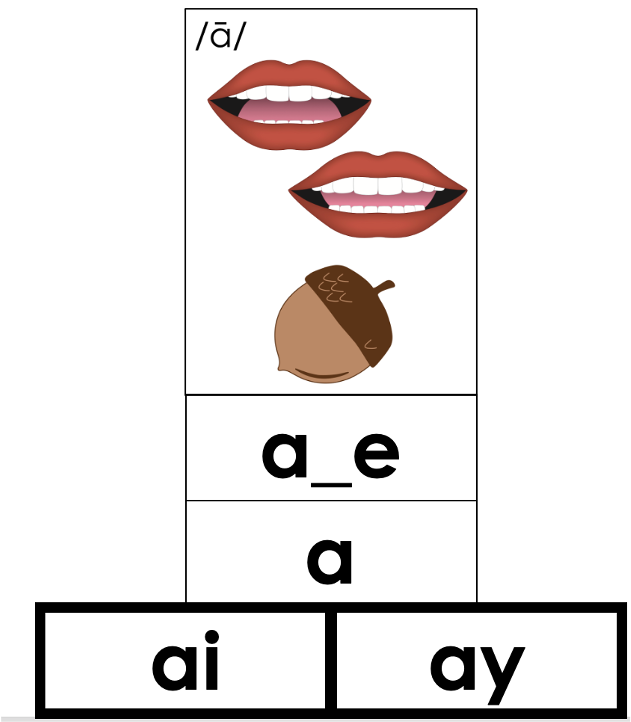 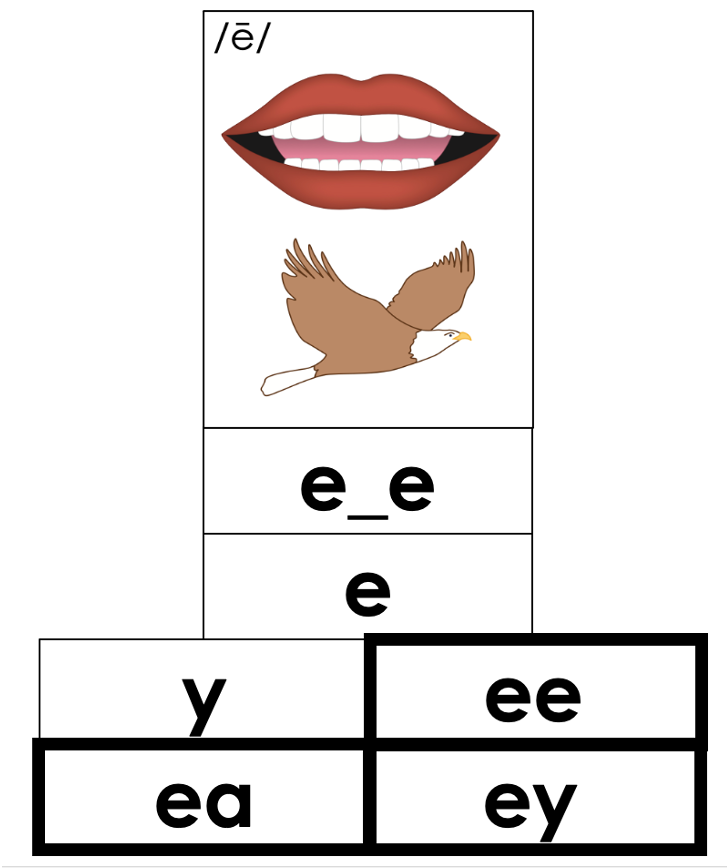 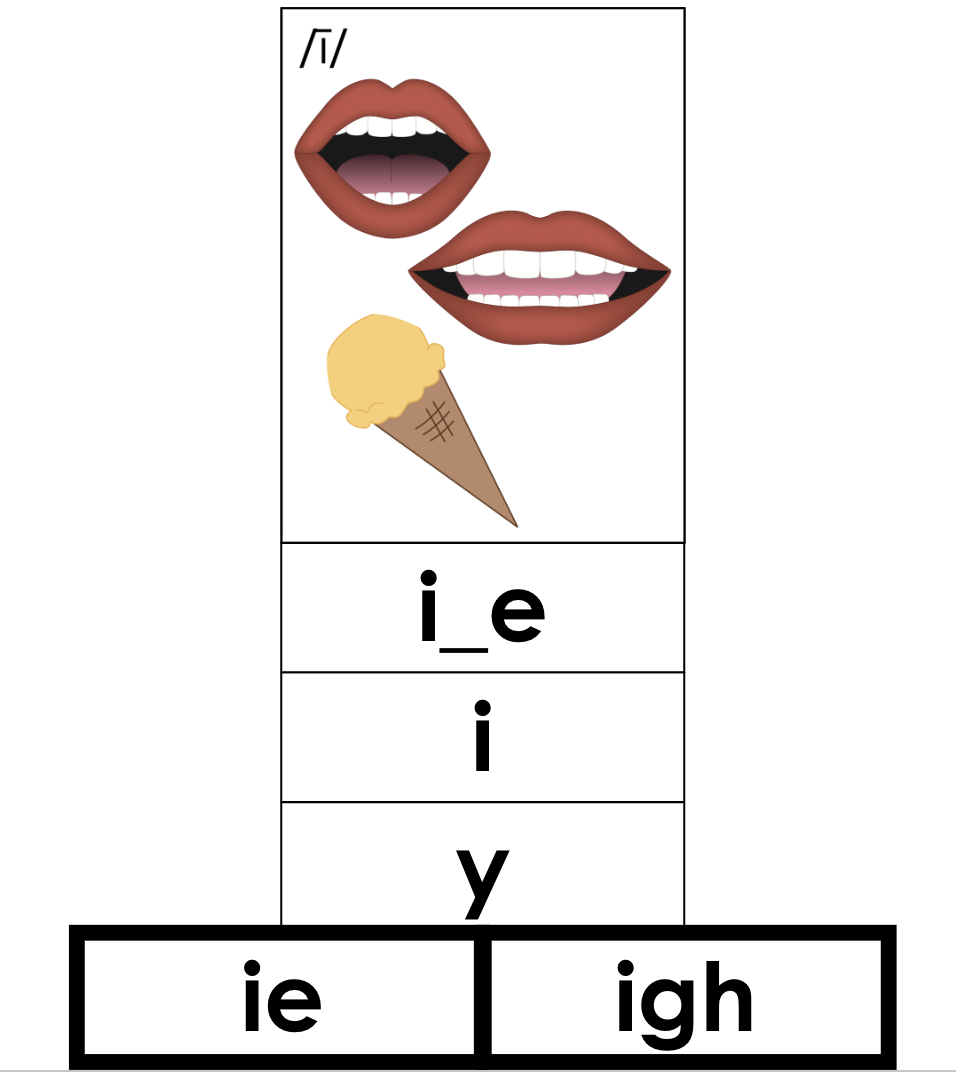 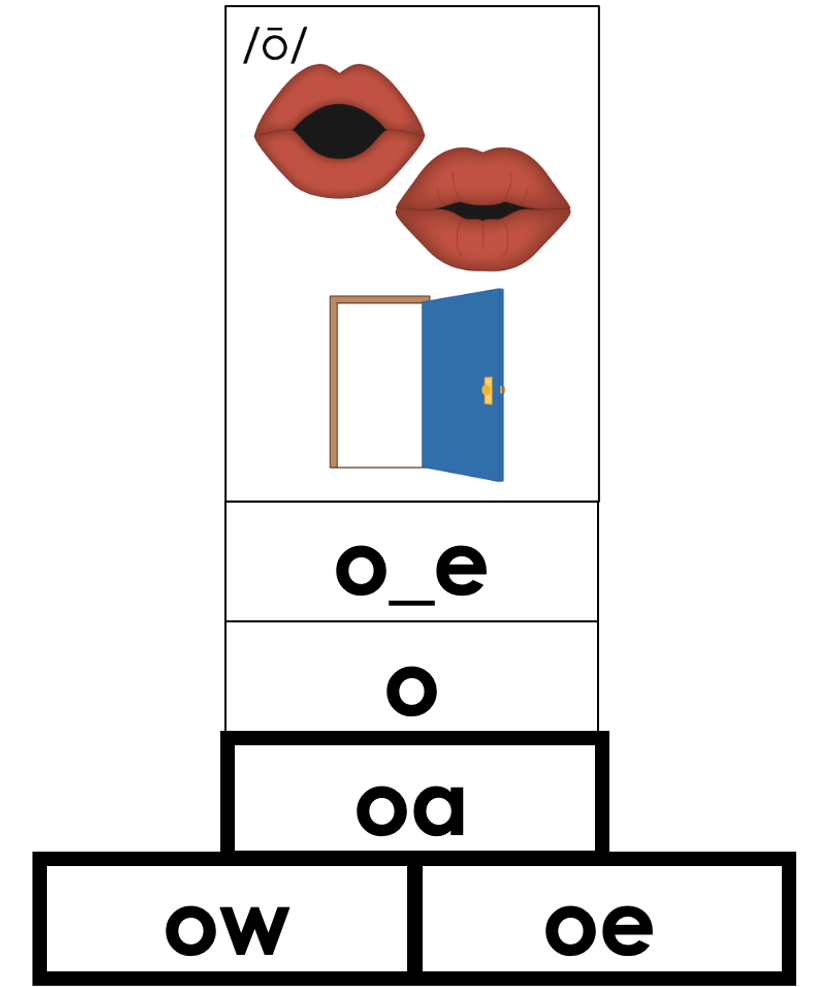 play
read
feet
right
below
[Speaker Notes: See UFLI Foundations lesson plan Step 6 for word work activity. 
Visit ufliteracy.org to access the Word Work Mat apps.]
[Speaker Notes: See UFLI Foundations lesson plan Step 7 for irregular word activities.
The white rectangle under each word may be used in editing mode. Cover the heart and square icons then reveal them one at a time during instruction.]
[Speaker Notes: See UFLI Foundations manual for more information about reviewing irregular words.]
today
[Speaker Notes: Lesson 84+

O represents the /ū/ sound or the /ə/ sound depending on stress and dialect. 

The white rectangle under the word may be used in editing mode. Cover the heart and square icons then reveal them one at a time during instruction.]
above
[Speaker Notes: Lesson 85+

A represents the /ə/ or the /ŭ/ sound, depending on stress.
O represents the /ŭ/ sound.
The final E is silent but does not follow the long vowel VCe pattern. In this case, the silent E is there because English words do not end in V.

The white rectangle under the word may be used in editing mode. Cover the heart and square icons then reveal them one at a time during instruction.]
among
[Speaker Notes: Lesson 85+

A represents the /ə/ or the /ŭ/ sound, depending on stress.
O represents the /ŭ/ sound.

The white rectangle under the word may be used in editing mode. Cover the heart and square icons then reveal them one at a time during instruction.]
again
[Speaker Notes: Lesson 86+

The first A represents the /ə/ or the /ŭ/ sound, depending on stress.
AI represents the /ĕ/ or /ĭ/ sound, depending on dialect.

In some dialects, the AI in again is pronounced /ā/. In this case, this part of the word would not be irregular. 

The white rectangle under the word may be used in editing mode. Cover the heart and square icons then reveal them one at a time during instruction.]
against
[Speaker Notes: Lesson 86+

The first A represents the /ə/ or the /ŭ/ sound, depending on stress.
AI represents the /ĕ/ or /ĭ/ sound, depending on dialect.

In some dialects, the AI in against is pronounced /ā/. In this case, this part of the word would not be irregular. 

The white rectangle under the word may be used in editing mode. Cover the heart and square icons then reveal them one at a time during instruction.]
always
[Speaker Notes: Lesson 87+

The first A represents the /ŏ/ or /aw/ sound.

The white rectangle under the word may be used in editing mode. Cover the heart and square icons then reveal them one at a time during instruction.]
almost
[Speaker Notes: Lesson 87+

A represents the /ŏ/ or /aw/ sound.

The white rectangle under the word may be used in editing mode. Cover the heart and square icons then reveal them one at a time during instruction.]
[Speaker Notes: Handwriting paper for irregular word spelling practice. Use as needed. 
See UFLI Foundations manual for more information about reviewing irregular words.]
[Speaker Notes: See UFLI Foundations lesson plan Step 8 for connected text activities.]
It is very bright on the road today.
The team almost scored one more goal!
I always use soap when I take a bath at night.
[Speaker Notes: See UFLI Foundations lesson plan Step 8 for sentences to write.]
[Speaker Notes: The UFLI Foundations decodable text is provided here. See UFLI Foundations decodable text guide for additional text options.]
Aiden’s Goal
Aiden had to find a way to make money. He needed to save up for his dream car. He wanted to get a jeep, but jeeps are not cheap. He needed to find a job that paid very well, so he could own his dream car. What could he do?
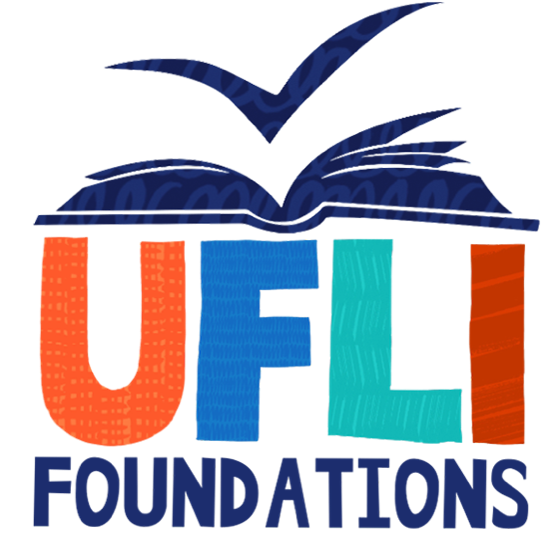 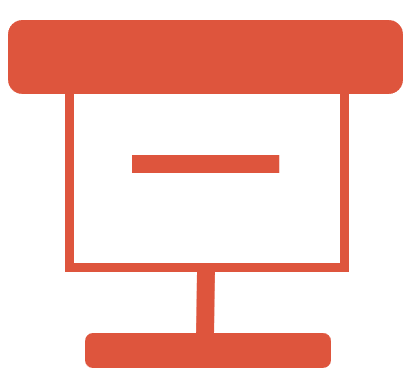 Aiden went to his father for advice. His father said he should study. “How will studying get me my dream car?” Aiden asked. His father explained that he could study a trade like welding or carpentry. He could also take more classes to get a degree.
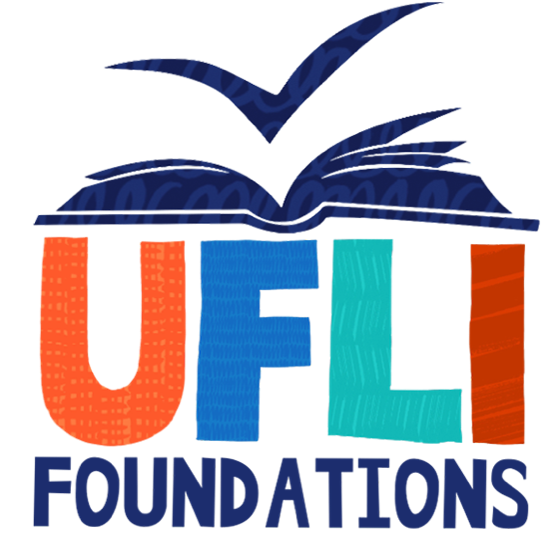 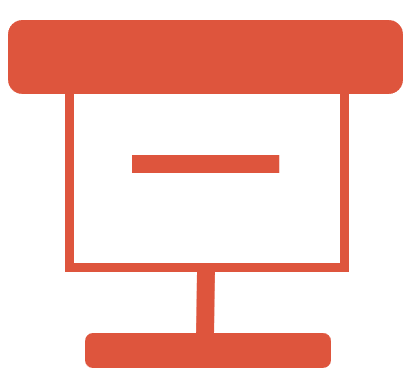 People who had a trade or a degree could make a lot of money. Aiden needed to think over what his father had told him. It would take longer to study, but in the end, Aiden would be able to get his dream car and more.
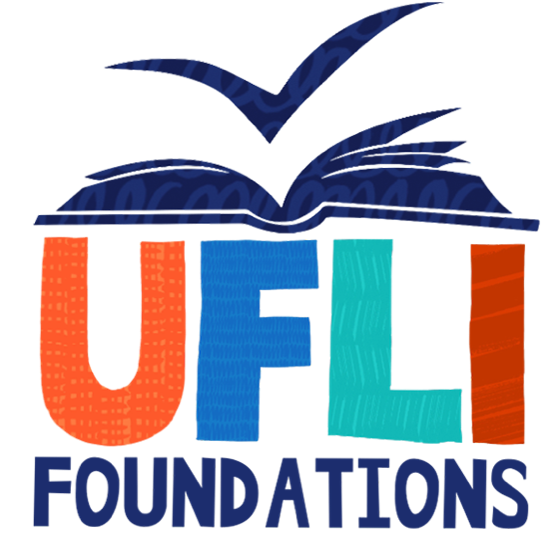 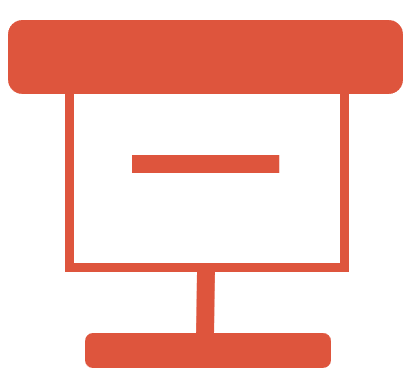 After days of thinking, Aiden chose to take more classes. This would help him reach this goal and his next one, whatever that might be. Aiden’s father was almost always right.
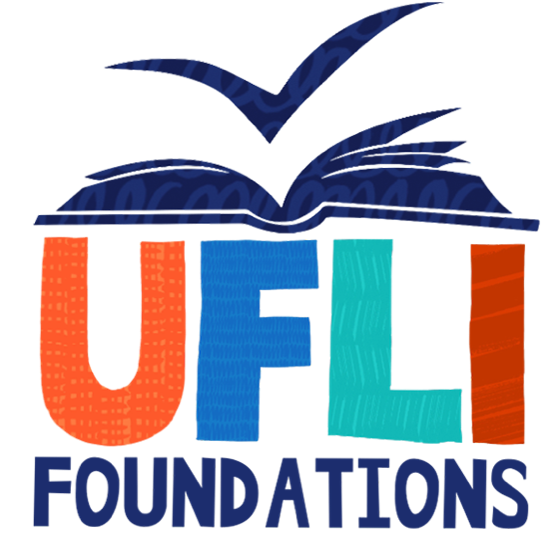 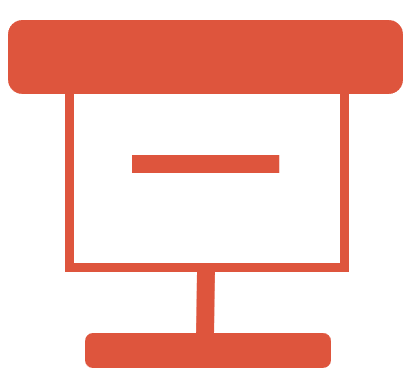 Insert brief reinforcement activity and/or transition to next part of reading block.